Evaluación GRADE del 4 Estudios de Casos y Controles:Validez de la evidencia GRADE y magnitud del efecto de la asociación entre hidroclorotiazida y cáncer de piel en la que se ha basado la nota informativa de la AEMyPS. [Actualizada a 1-febrero-2019]
Mariano Gutiérrez Dandridge, R-4 Medicina Preventiva. Complejo Hospitalario de Cáceres
Galo A. Sánchez Robles. Oficina de Evaluación de Medicamentos del SES

Web evalmed.es, 1-marzo-2019
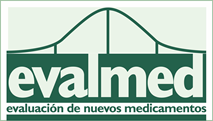 I. INTRODUCCIÓN
 
La Agencia Española de Medicamentos publicó una nota informativa el 9-oct-2018 con el título: Hidroclorotiazida: El uso continuo y prolongado en el tiempo podría aumentar el riesgo de cáncer cutáneo no melanocítico, 
La Agencia basaba su recomendación en dos estudios de casos y controles daneses, que afirmaban la existencia de una asociación entre el uso prolongado (y/o elevadas dosis) de hidroclorotiazida y la incidencia de cáncer de piel no melanocítico.
El mismo equipo investigador danés ha publicado pocos meses después otros dos estudios, con el mismo esquema de casos y controles, sobre la posible asociación de hidroclorotiazida y la incidencia de carcinoma de células de Merkel y de Melanoma maligno.
Debido al considerable número de usuarios de HCTZ en el control de la HTA a largo plazo, la nota informativa puede tener un alto impacto clínico y no clínico. Por ello nosotros nos proponemos evaluar los cuatro estudios, dado que se obtienen por los mismos autores, con el mismo esquema de estudio de casos y controles, extraídos de las mismas bases de datos poblacionales de Dinamarca (5,77 millones de habitantes), en un período de 9 a 12 años.
II. OBJETIVO 
Graduar la validez de la evidencia y la magnitud del efecto de cada una de las asociaciones entre la exposición a hidroclorotiazida y la incidencia de los tipos de cáncer de piel en las que se ha basado la AEMPS en su alerta, con su posterior extrapolación a la población española en función de la validez de los riesgos basales de los que actualmente se dispone.
 
III. MATERIAL Y MÉTODOS 
Dado que, desde 2004, GRADE se ha convertido en un estándar para la evaluación de Beneficios, Riesgos añadidos, Inconvenientes y Costes (BRIC) de los resultados en salud que importan a la persona informada, nosotros utilizamos esta metolodogía para graduar la validez de la evidencia tras la evaluación de los estudios de casos y controles. Para calcular la magnitud del efecto de las variables cualitativas dicotómicas, utilizamos las calculadoras de la Web evalmed.es para Odds Ratio (OR). Y para rechazar o no el gradiente de dosis respuesta, calculamos la p mediante el test chi cuadrado de tendencia.
IV. ESTUDIOS INCLUIDOS
 Hemos incluido los dos artículos en los que basó la AEMyPS su recomendación y otros dos posteriores a su publicación, todos los cuales son estudios de casos y controles extraídos de las bases de datos de toda la población de Dinamarca desde 2004 a 2012-15, por el mismo equipo investigador, y con el mismo esquema de emparejamiento y análisis, que buscan la posible asociación de utilización de hidroclorotiazida con la incidencia de cáncer nomelanocítico de piel escamosa del labio, carcinoma de piel de células basales, carcinoma de piel de células escamosas, carcinoma de células de Merkel, y melanoma.
	 De los cuatro estudios hemos graduado la validez de la evidencia de los resultados en salud con el sistema GRADE.
 
GRADOS DE LA VALIDEZ DE LA EVIDENCIA Y SU SIGNIFICADO [GRADE Working Group grades of evidence]).
ALTA: Tenemos una alta confianza de que el efecto real se encuentra próximo a nuestra estimación del efecto.
MODERADA: Tenemos una moderada confianza en la estimación del efecto. Es probable que el verdadero efecto esté cerca de nuestra estimación del efecto, pero puede ser sustancialmente diferente.
BAJA: Nuestra confianza en la estimación del efecto es limitada. El verdadero efecto puede ser sustancialmente diferente a nuestra estimación.
MUY BAJA: Tenemos muy poca confianza en la estimación del efecto. El verdadero efecto es probable que sea sustancialmente diferente a nuestra estimación del efecto.
Siguiendo el esquema PICO (population, intervention, comparison, outcomes), en las tablas 1.1, 1.2, 1.3, 1.4 y 1.5 resumimos, por variable de observación, los estudios incluidos (por columnas), especificando resumidamente en las filas las características de la población de estudio, la exposición, la no exposición y la asociación inicialmente encontrada entre la exposición y el evento.
Para que la exposición sea considerada de fiabilidad y validez alta, es obligado conocer la cantidad total de sustancia ingerida. Cada uno de los sesgos, y de las reducciones en la exactitud de estas cantidades, supondrán una reducción en la fiabilidad de las mediciones y en la validez de la estimación de la sustancia acumulada, que se traducen en el tránsito progresivo desde una fiabilidad y validez alta en la situación ideal, a moderada, baja o muy baja.
Del mismo modo, para que el resultado en salud sea considerado de fiabilidad y validez alta es obligado conocer la verosimilitud del diagnóstico de la presencia de la condición en cada uno de los individuos del grupo de los casos, y la ausencia en cada uno de los individuos del grupo de los controles. Cada uno de los sesgos e imprecisiones de la verosimilitud sobre la presencia y la ausencia de condición se traducen en el tránsito progresivo desde una fiabilidad y validez alta en la situación ideal, a moderada, baja o muy baja. 
Además de la fiabilidad y validez de la exposición y de la enfermedad, la validez de los resultados de la comparación entre casos y controles dependerá de: a) si los controles se extraen de la misma población general, ambulatoria u hospitalaria de la que se extraen los casos; b) si se informa de un mínimo de factores de riesgo pronósticos de la enfermedad, y que estén equilibrados; y c) el número de covariables y la relevancia de cada una de ellas, y los modelos de ajuste estadístico utilizados para obtener la medida del efecto.
Una visión aérea, de la que, a continuación, mostramos la primera variable en detalle…
Todas las variables tienen la misma plantilla de evaluación que ésta. Veamos la mitad de arriba…
Todas las variables tienen la misma plantilla de evaluación que ésta. Veamos la mitad de abajo…
V. RESULTADOS
 
El estudio de 2017 de Potegard encuentra una asociación entre la exposición a HCTZ y cáncer de células escamosas de la piel del labio. La asociación aumenta la consistencia al ser estadísticamente significativo el gradiente de dosis-respuesta. Tal como justificamos en el último apartado “Cálculos para esta variable” de la tabla 1.1, tras nuestra evaluación GRADE estimamos una validez de evidencia BAJA-MODERADA para esta asociación.
Para extrapolarlo a la población española sólo hemos tenido a nuestra disposición las tasas de primer diagnóstico del CMBD, extraídos del código CIE 9: 173.2 (Carcinoma de células escamosas de piel de labio), de los años 2014 y 2015. Dado que hay un infradiagnóstico de este cáncer, y que además no hemos encontrado ningún estudio de validación entre lo registrado y lo existente, estimamos que la es BAJA la validez de este dato. No obstante, todo ello, proporcionamos con una validez de evidencia BAJA el NND por año en la tabla 2.
El estudio de 2018 de Pedersen encuentra una asociación entre la exposición a HCTZ y carcinoma de células basales de la piel. La asociación aumenta la consistencia al ser estadísticamente significativo el gradiente de dosis-respuesta. Tal como justificamos en el último apartado “Cálculos para esta variable” de la tabla 1.2, tras nuestra evaluación GRADE estimamos una validez de evidencia BAJA-MODERADA para esta asociación.
Para extrapolarlo a la población española sólo hemos tenido a nuestra disposición las tasas de primer diagnóstico del CMBD, extraídos del código CIE 9: 173. 01,11,21,31,41,51,61,71,81,91 (Carcinoma de piel de células basales), de los años 2014 y 2015. Dado que hay un infradiagnóstico de este cáncer, y que además no hemos encontrado ningún estudio de validación entre lo registrado y lo existente, estimamos que no puede ser mejor que BAJA la validez de este dato. 
Como segunda fuente hemos utilizado las tasas obtenidas por Tejera y col en 2016, que estimamos de validez BAJA-MODERADA la validez de estos datos, no sólo por su diseño, sino por su alta heterogeneidad estadística. 
No obstante, proporcionamos con una validez de evidencia BAJA los NND por año en la tabla 3, tras aplicar cada uno de los respectivos riesgos basales.
El estudio de 2018 de Pedersen encuentra una asociación entre la exposición a HCTZ y carcinoma de células escamosas de la piel. La asociación aumenta la consistencia al ser estadísticamente significativo el gradiente de dosis-respuesta. Tal como justificamos en el último apartado “Cálculos para esta variable” de la tabla 1.3, tras nuestra evaluación GRADE estimamos una validez de evidencia BAJA-MODERADA para esta asociación.
Para extrapolarlo a la población española sólo hemos tenido a nuestra disposición las tasas de primer diagnóstico del CMBD, extraídos del código CIE 9: 173. 02,12,22,32,42,52,62,72,82,92 (Carcinoma de piel de células escamosas), de los años 2014 y 2015. Dado que hay un infradiagnóstico de este cáncer, y que además no hemos encontrado ningún estudio de validación entre lo registrado y lo existente, estimamos que no puede ser mejor que BAJA la validez de este dato. 
Como segunda fuente hemos utilizado las tasas obtenidas por Tejera y col en 2016, que estimamos de validez BAJA-MODERADA la validez de estos datos, no sólo por su diseño, sino por su alta heterogeneidad estadística.   
No obstante todo ello, proporcionamos con una validez de evidencia BAJA los NND por año en la tabla 3, tras aplicar cada uno de los respectivos riesgos basales.
El estudio de 2019 de Pedersen encuentra una asociación entre el carcinoma de células de Merkel de la piel cuando la exposición acumulada a HCTZ es > 50.000 mg. Sin embargo, la asociación no es consistente al no ser estadísticamente significativo el gradiente de dosis-respuesta, lo cual puede ser debido al bajo número de sujetos de la muestra y/o a covariables explicativas no contempladas en el modelo. Tal como justificamos en el último apartado “Cálculos para esta variable” de la tabla 1.4, tras nuestra evaluación GRADE estimamos una validez de evidencia BAJA para esta asociación.
El estudio de 2019 de Pedersen encuentra una asociación entre el carcinoma de células de Merkel de la piel cuando la exposición acumulada a HCTZ es > 50.000 mg. Sin embargo, la asociación no es consistente al no ser estadísticamente significativo el gradiente de dosis-respuesta, lo cual puede ser debido al bajo número de sujetos de la muestra y/o a covariables explicativas no contempladas en el modelo. Tal como justificamos en el último apartado “Cálculos para esta variable” de la tabla 1.4, tras nuestra evaluación GRADE estimamos una validez de evidencia BAJA para esta asociación.
VI. DISCUSIÓN
	
Del carcinoma de labio de células escamosas, de acuerdo al CMBD, con una validez de evidencia BAJA, en la franja de edad de 70-79 años, podría haber un NND 29478 (42743 a 21920) por año entre los usuarios de más de 25.000 mg de HCTZ, y, un NND 12760 (18189 a 8999) por año entre los usuarios de más de 100.000 mg.
Del carcinoma de células basales de la piel, de acuerdo al CMBD, con una validez de evidencia BAJA, en la franja de edad de 60-69 años, podría haber un NND 54843 (69149 a 45441) por año, y, de acuerdo a Tejera y col, con una validez de evidencia BAJA-MODERADA, podría haber un NND 3055 (3851 a 2531) por año. 
Del carcinoma de células escamosas de la piel, de acuerdo al CMBD, con una validez de evidencia BAJA, en la franja de edad de 70-79 años, podría haber un NND 10051 (11176 a 9049) por año, y, de acuerdo a Tejera y col, con una validez de evidencia BAJA-MODERADA, podría haber un NND 881 (979 a 793) por año.
Del carcinoma de células de Merkel, la incidencia es tan baja (incluso en Dinamarca en 12 años sólo pudieron acopiarse 97), que no puede descartarse ni imputarse asociación con HCTZ.
	A pesar de que en el estudio del melanoma hay un gran número de primeros diagnósticos (19.273 en el Registro del Cáncer de Dinamarca, de 2004 a 2015, con verificación histológica), su asociación con la HCTZ es problemática (puede ser y no ser), pues, aun alcanzando significación estadística el OR, el gradiente dosis-respuesta no es estadísticamente significativo. Otro estudio de casos y controles, de la Región de Jutlandia Septentrional (588.000 habitantes), publicado en 2008 por Jensen y col, tiene menos casos, menos ajustes por covariables y no analiza el gradiente dosis-respuesta, por lo que su consistencia es aún menor. Para que la asociación entre HCTZ y melanoma alcance consistencia hacen falta más estudios, con diseños que puedan alcanzar más validez de evidencia, como por ejemplo estudios retrospectivos emparejados mediante propensity score, además de los emparejamientos clásicos.
VII. CONCLUSIÓN
De los estudios de casos y controles de población de Dinamarca de Pedersen, Potegard y col, puede colegirse: 
a) con una validez de evidencia BAJA-MODERADA, una asociación entre la exposición a hidroclorotiazida y el carcinoma de piel de labio de células escamosas, carcinoma de piel de células basales, y carcinoma de piel de células escamosas. Aplicando el efecto obtenido por estos investigadores a los riesgos basales del CMBD de España, con una validez de evidencia BAJA, los NND por año oscilan entre 10.000 y 58.000. De forma similar, aplicando el efecto a los riesgos basales de Tejera y col, con una validez de evidencia BAJA-MODERADA, para el carcinoma de células basales podría situarse en torno a un NND 3055 (3851 a 2531) por año, y para el carcinoma piel de células escamosas en torno a un NND 881 (979 a 793) por año.
b) con una validez de evidencia BAJA, la asociación que encuentran los investigadores entre hidrocloritiazida y carcinoma de células de Merkel cuando la exposición acumulada es > 50.000 mg, no es consistente al no ser estadísticamente significativo el gradiente dosis-respuesta (debiendo de estar afectada por factores de confusión no presentes en el modelo).
c) con una validez de evidencia BAJA, la asociación que encuentran los investigadores entre hidrocloritiazida y melanoma maligno no es consistente al no ser estadísticamente significativo el gradiente dosis-respuesta (debiendo de estar afectada por factores de confusión no presentes en el modelo). Para confirmar o refutar esta asociación hacen falta más estudios, especialmente si su diseño permite una validez de evidencia superior.